НОВИКОВАОЛЬГА АНАТОЛЬЕВНА
Воспитатель
МАДОУ детский сад № 135
ПОДАРОК ДЛЯ ХРЮШИМАСТЕР-КЛАСС
Задачи.
Образовательные: Закрепить представления детей о животных, об особенностях их внешнего вида.
Обучающие: Учить детей достигать выразительной передачи  формы, цвета,  изображений  мелких деталей объекта. Продолжать знакомить детей с о свойствами пластилина: мягкий, податливый,  способен принимать любую форму.
Воспитательные: Воспитывать аккуратность в работе с пластилином. Вызвать у детей желание  делать приятное, дарить подарки.
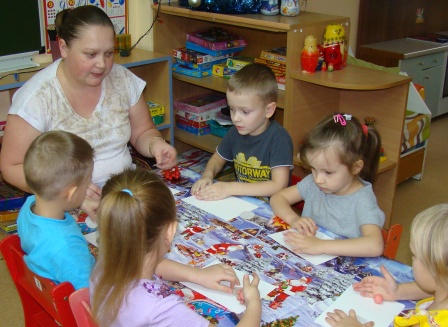 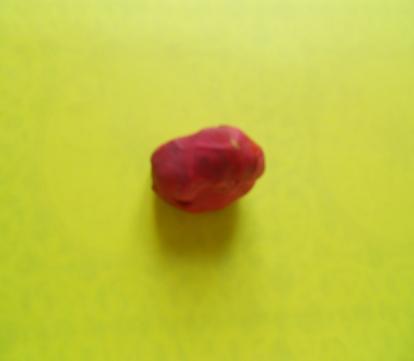 Кусочек пластилина на ладошку положили,
И ладошкою прикрыли.  В руках пластилин крутился 
В шарик быстро превратился.
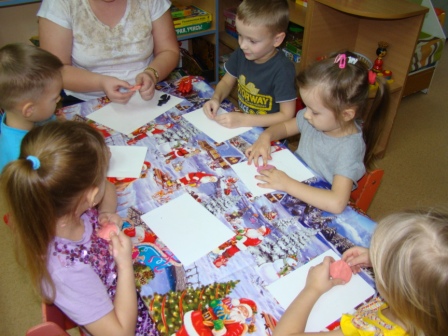 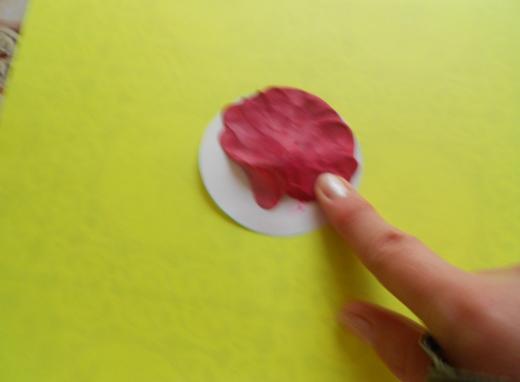 Приложили и прижали. Ручки наши не  устали.
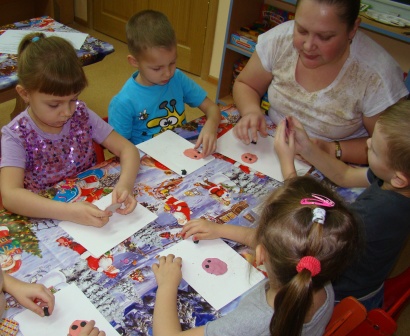 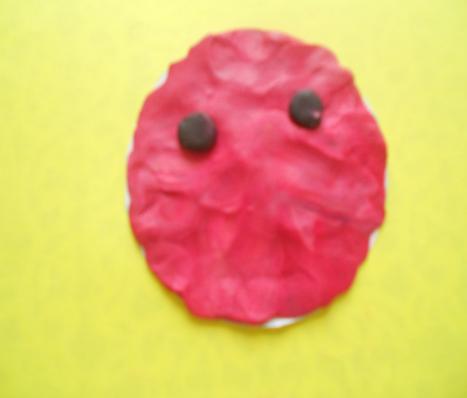 Глазки сделаем легко, наши ручки могут все.
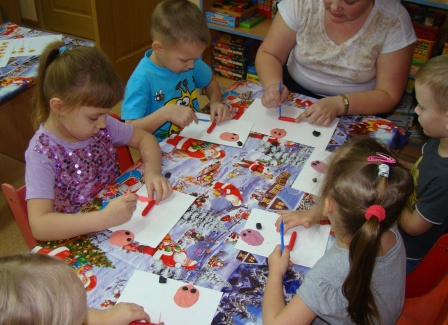 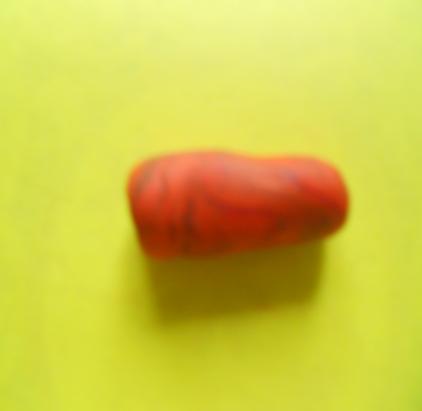 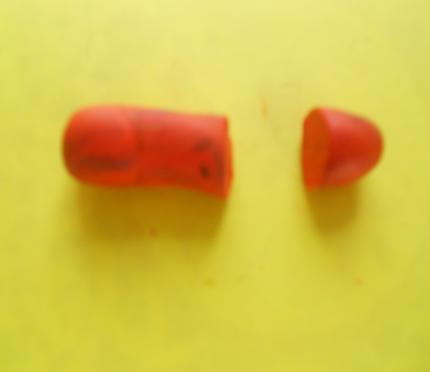 Толстую колбаску раскатаем мы сейчас, вперед- назад ладошки движутся у нас.
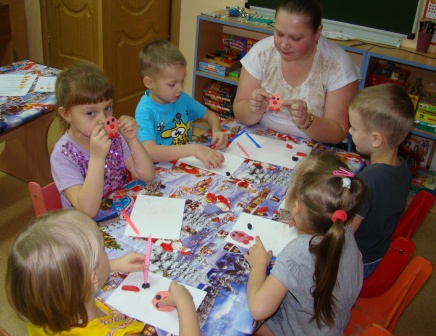 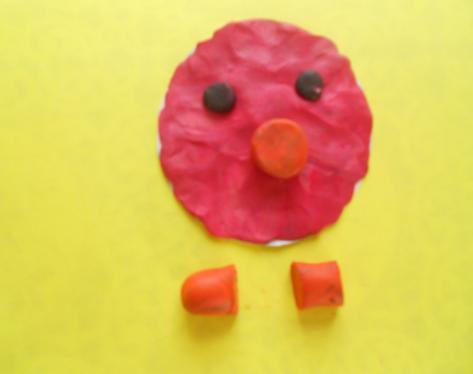 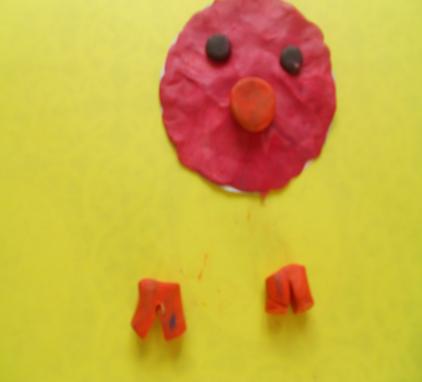 Разрезали колбаску пополам, стеком сделали надрезы - копытца
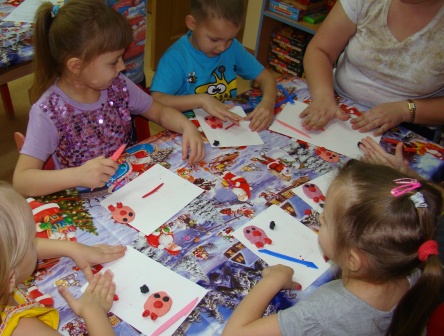 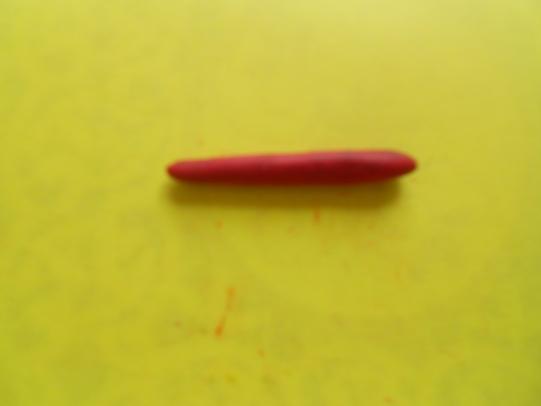 Скатали тонкую колбаску
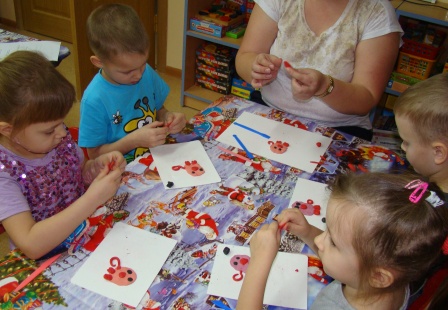 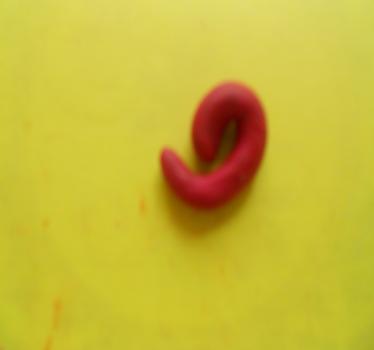 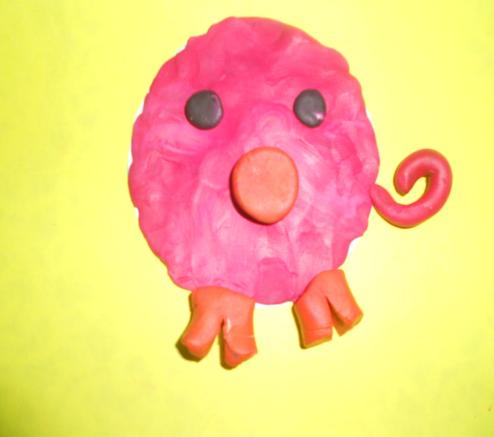 От большого куска отщипнули кусочек, 
и сделали Хрюше хвостик – крючочек.
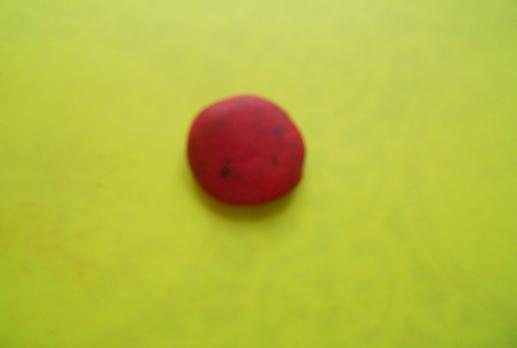 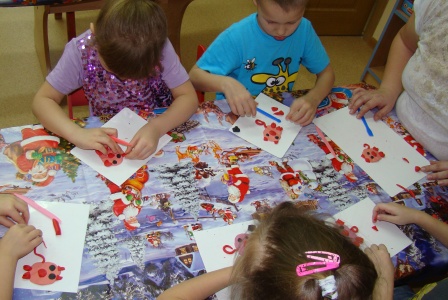 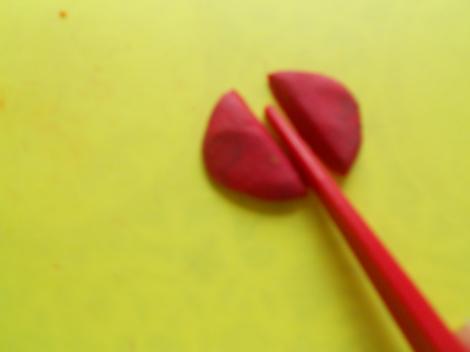 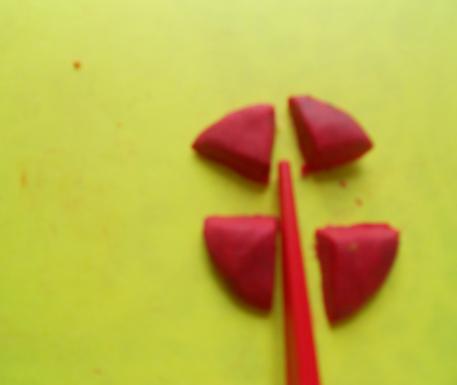 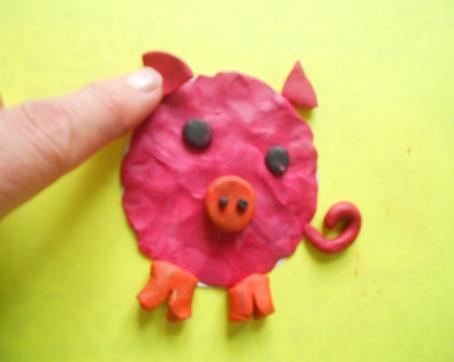 Шарик быстро мы скатаем.  Вместе в блинчик превращаем,.
Чтобы ушки получить надо стеком разделить.
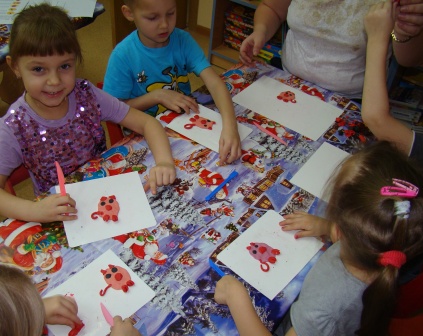 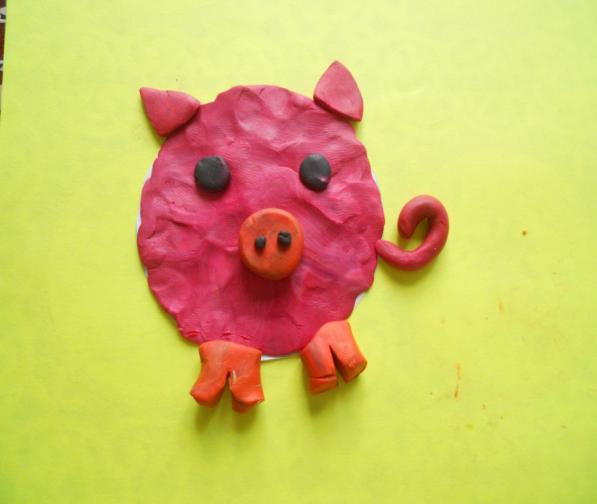 Получился  чок-да-чок, наш   Хрюша-пятачок!